حفظ 1-5
أن يستمع الطالب آيات المقطع استماعًا جيدًا.
أن يتلو الطالب آيات المقطع تلاوة صحيحة.
أن يحفظ الطالب آيات المقطع حفظاً متقنًا.
أن يعرف الطالب نوع السورة وعدد آياتها و موضوعها.
أن يتعرف الطالب على معاني الكلمات في المقطع المحدد.
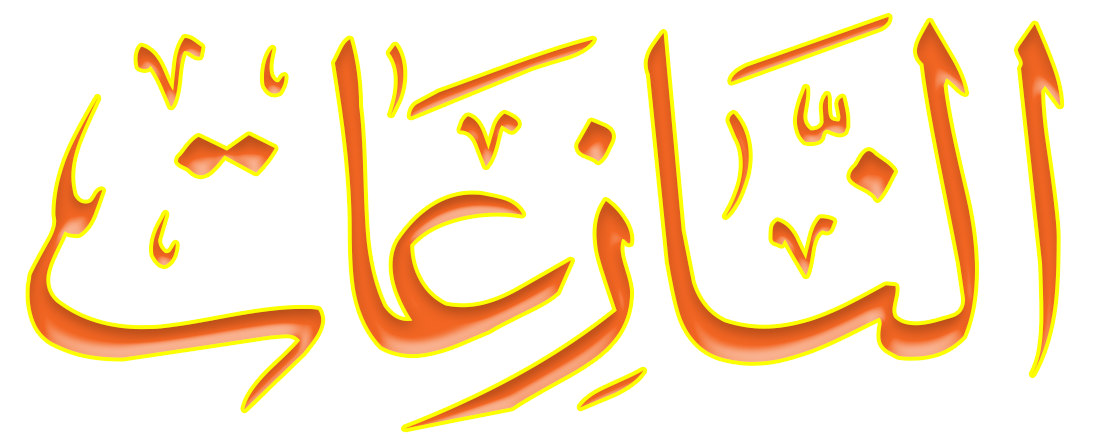 موضوعها
عدد آياتها
نوعها
التذكير بالله و اليوم الآخر
46 آية
مكية
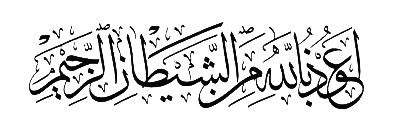 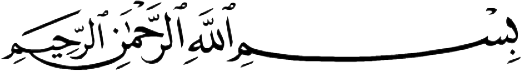 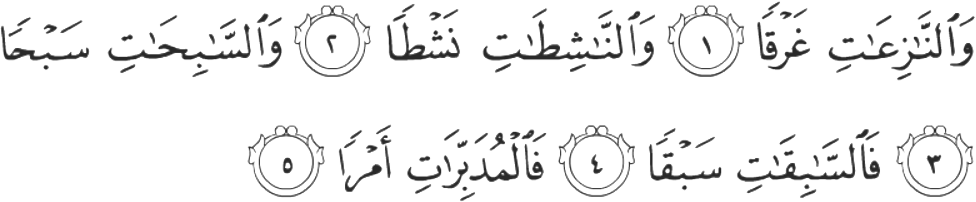 والناشطات نشطا
والنازعات غرقا
وأقسم الله بالملائكة التي تستلُّ أرواح المؤمنين بسهولة ويسر.
أقسم الله بالملائكة التي تجذب أرواح الكفار بشدة وعنف.
فالمدبرات أمرا
فالسابقات سبقا
والسابحات سبحا
وأقسم الله بالملائكة التي تنفذ ما أمرهم الله به من قضائه.
وأقسم بالملائكة التي تسبق بعضها في أداء أمر الله.
وأقسم الله بالملائكة التي تنزل من السماء إلى الأرض بأمر الله.